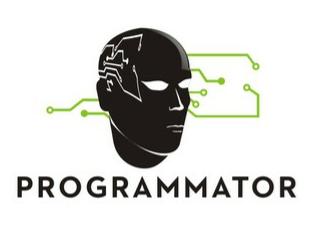 Mechathon
Selman Tatli
Nil Derya Tatli
Tatli presents
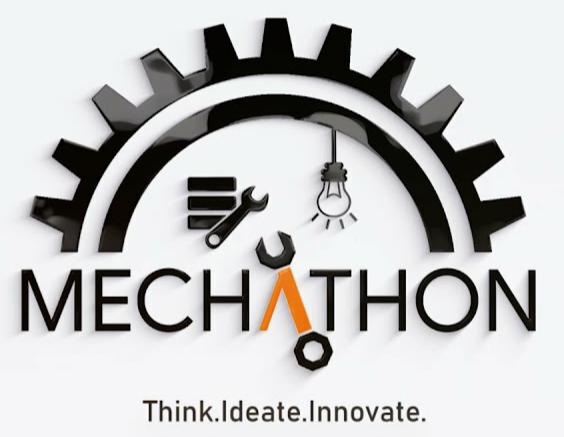 Are you ready for the magnificent future of digital education and entertainment with Mechathon?
Schoology – Tools to support instruction, learning, grading, collaboration and assessment.

We have established our target audience and purpose with the term schollogy introduced by UNESCO.
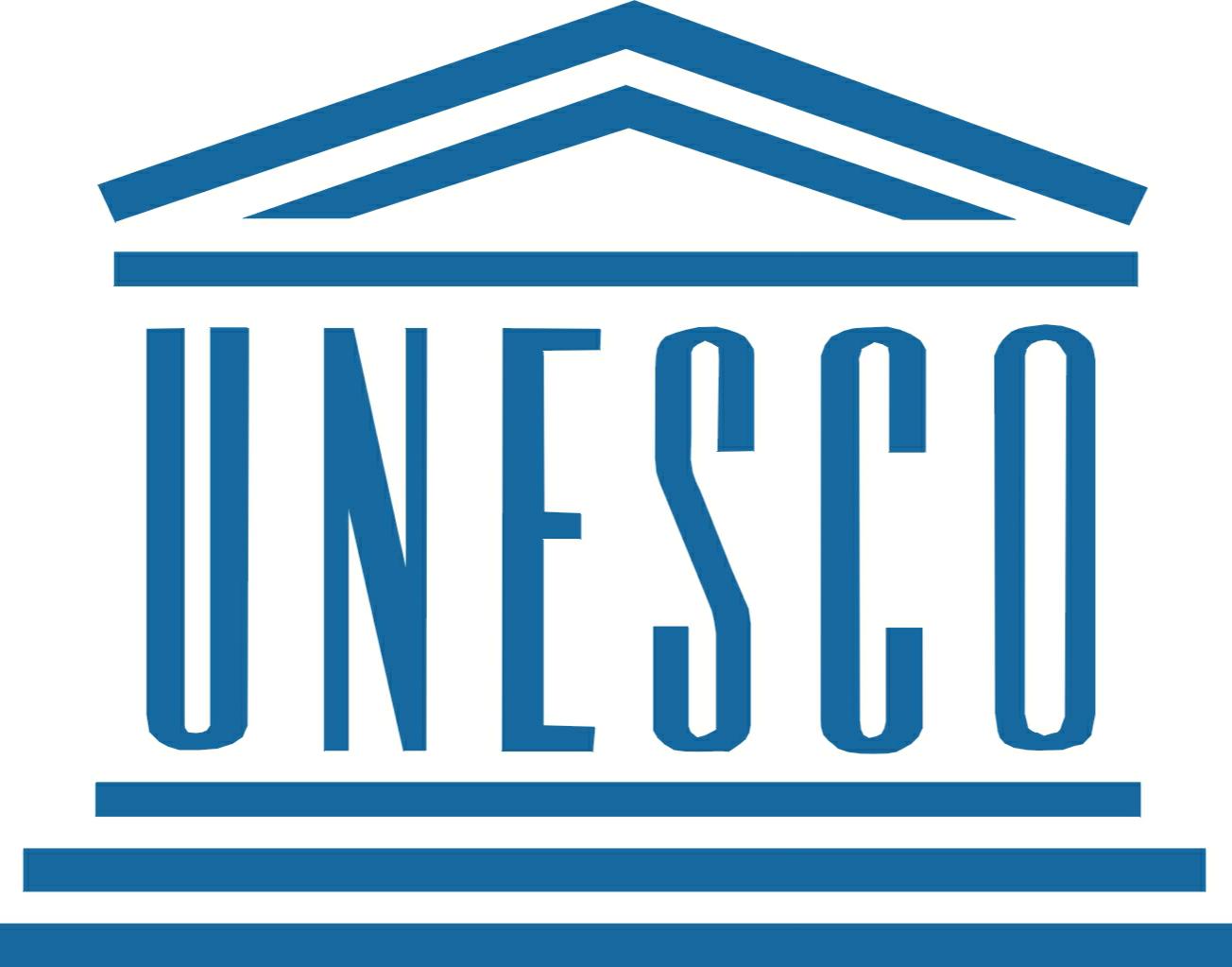 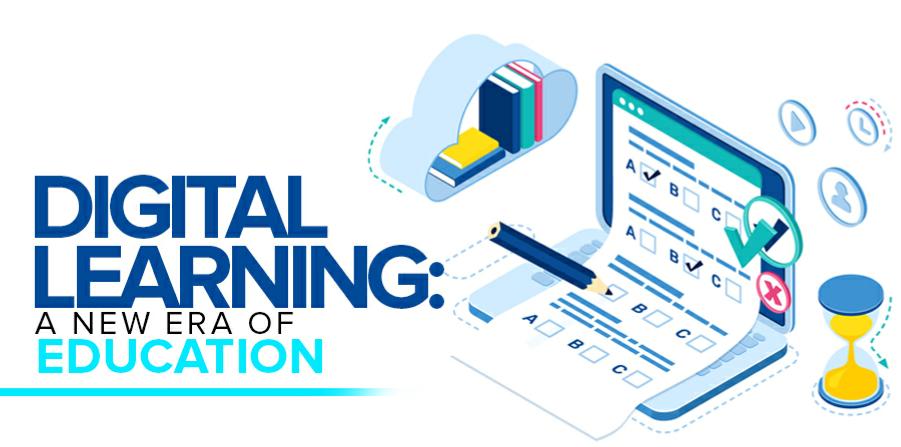 Our mechaton vehicle, which is our project for K-12 education, to introduce and endear the mecha-digital world to students of all ages.
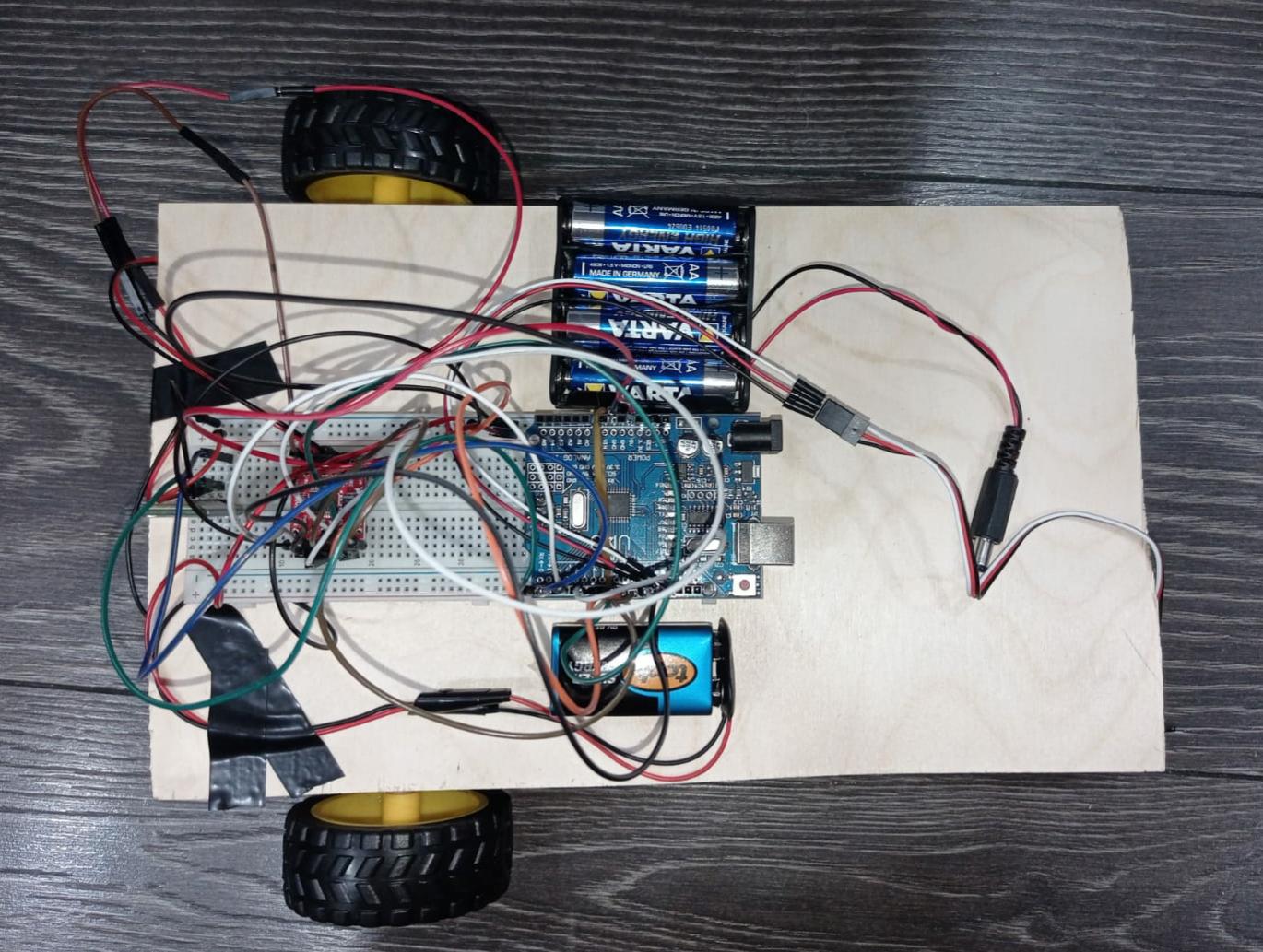 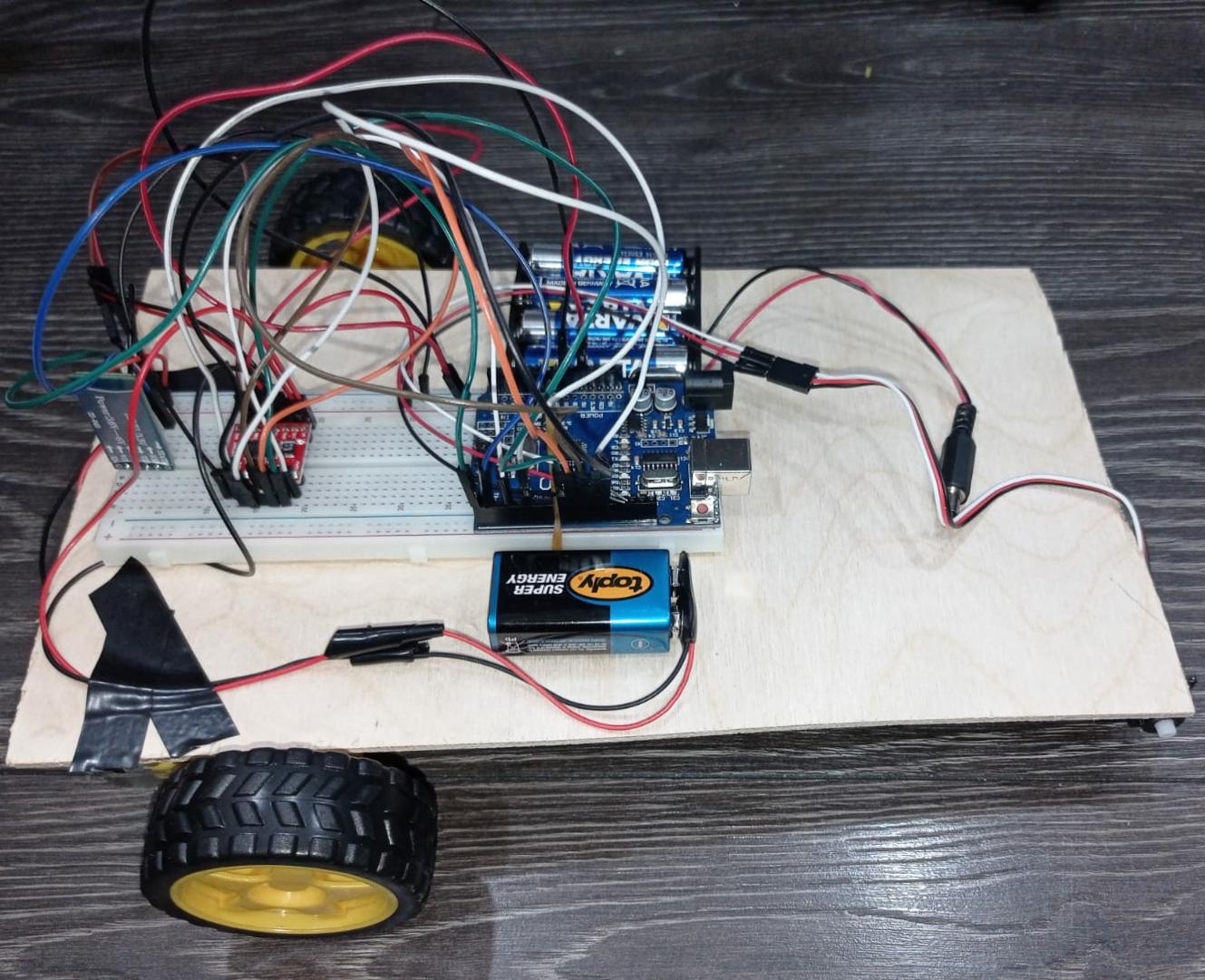 Tools and supplies
1 x 4 AA 1.5V battery bed;
4 1.5V batteries;
1 x 9V battery;
1 Arduino Uno;
2 geared 3-6V motors;
2 wheels;1 rotating wheel;
1 x HC-0-6 blutooth module;
1 x TB6612FNG motor driver;
15 female jumper cables;
20 male jumper cables;
Double-sided tape, insulating tape, silicone and silicone gun, wooden body
Mechathon as schema;
The codes
#include <Servo.h>
Servo kol;
Int pwma = 3;
int pwmb = 5;
int ain1 = 8;
int ain2 = 9;
int stby = 10;
int bin1 = 11;
int bin2 = 12;
int veri;
void setup() {  
pinMode(pwma, OUTPUT);
  pinMode(pwmb, OUTPUT); 
 pinMode(ain1, OUTPUT); 
 pinMode(ain2, OUTPUT);  
pinMode(bin1, OUTPUT);  
pinMode(bin2, OUTPUT);  
pinMode(stby, OUTPUT);  Serial.begin(9600);  kol.attach(13);  kol.write(150);  analogWrite(pwma, 100);  analogWrite(pwmb, 100);}void loop() {  digitalWrite(stby, HIGH);  if(Serial.available())  {    veri = Serial.read();    Serial.println(veri);  }   else if(veri== 'F')  {    up();  }   else if(veri== 'B')  {    down();  }  else if(veri== 'L')  {    left();  }  else if(veri== 'R')  {    right();  }  else if(veri== 'U')  {    kol.write(80);  }  else if(veri== 'u')  {    kol.write(150);  }  else if(veri== '0')  {    analogWrite(pwma, 0);    analogWrite(pwmb, 0);  }  else if(veri== '1')  {    analogWrite(pwma, 25);    analogWrite(pwmb,25);  }  else if(veri== '2')  {    analogWrite(pwma, 50);    analogWrite(pwmb, 50);  }  else if(veri== '3')  {    analogWrite(pwma, 75);    analogWrite(pwmb, 75);  }  else if(veri== '4')  {    analogWrite(pwma, 100);    analogWrite(pwmb, 100);  }  else if(veri== '5')  {    analogWrite(pwma, 125);    analogWrite(pwmb, 125);  }  else if(veri== '6')  {    analogWrite(pwma, 150);    analogWrite(pwmb, 150);  }  else if(veri== '7')  {    analogWrite(pwma, 175);    analogWrite(pwmb, 175);  }  else if(veri== '8')  {    analogWrite(pwma, 200);    analogWrite(pwmb, 200);  }  else if(veri== '9')  {    analogWrite(pwma, 225);    analogWrite(pwmb, 225);  }  else if(veri== 'q')  {    analogWrite(pwma, 250);    analogWrite(pwmb, 250);  }  else  {   digitalWrite(ain1, LOW);  digitalWrite(ain2, LOW);  digitalWrite(bin1, LOW);  digitalWrite(bin2, LOW);  }}void up(){  digitalWrite(ain1, HIGH);  digitalWrite(ain2, LOW);  digitalWrite(bin1, HIGH);  digitalWrite(bin2, LOW);}void down(){  digitalWrite(ain1, LOW);  digitalWrite(ain2, HIGH);  digitalWrite(bin1, LOW);  digitalWrite(bin2, HIGH);}void left(){  digitalWrite(ain1, LOW);  digitalWrite(ain2, HIGH);  digitalWrite(bin1, HIGH);  digitalWrite(bin2, LOW);}void right(){  digitalWrite(ain1, HIGH);  digitalWrite(ain2, LOW);  digitalWrite(bin1, LOW);  digitalWrite(bin2, HIGH);}
THANKS FOR EVERYTHING HACHATHON2021!